Grand Canyon Erosion
The Objective
Create an eroded landscape analogous to the Grand Canyon
The Process
First I found a mathematical equation that created a valley when put in the erosion code
for i=1:NX
    for j=1:NY
        Z(i,j)=30+.1*(sqrt(abs((i^2-j^2)+(i+j))));
        if Z(i,j)>38
           Z(i,j)=40;
        end
    end
end
Then I added a small if statement to simulate different rocks with different erosion tolerances
if Z(i,j)>30
     n=1.0;
 else
     n=2.0;
 end
Finally I added a couple of hills using the initial hill function from the original code to make the erosion more interesting
The result
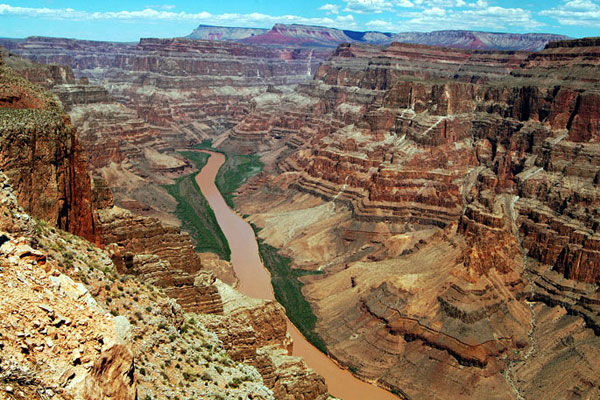